CALABRIA
regione dellʼItalia Meridionale 

capoluogo Catanzaro

confina a nord con la Basilicata

è bagnata a est dal mar Ionio e ad ovest dal mar Tirreno

costituisce la punta dello stivale

superficie prevalentemente collinare e montuosa: cime più alte sono il Monte Serra Dolcedorme 2.267 m. e il Monte Pollino m. 2.248

la sua pianura più grande e la Piana di Sibari
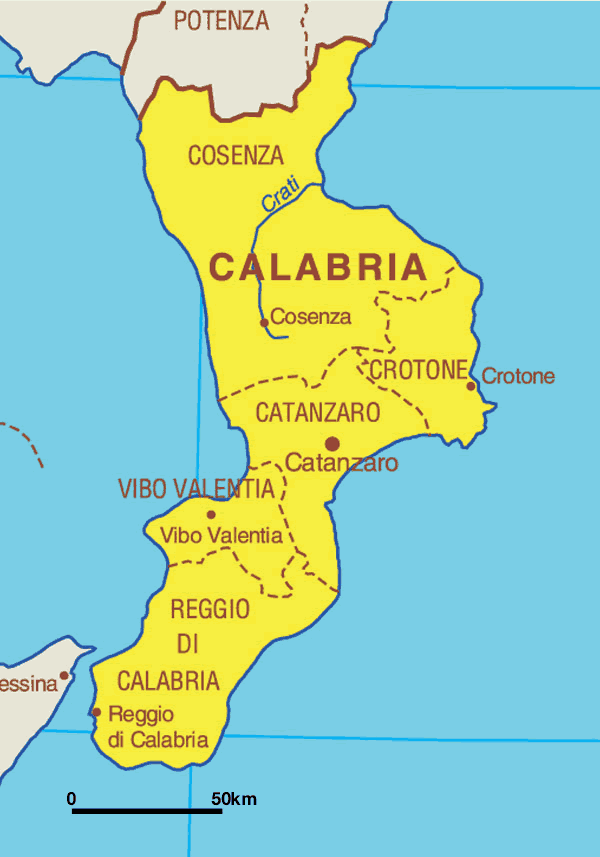 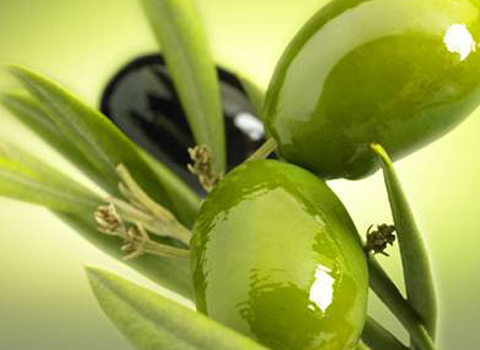 i fiumi più lunghi: il Crati e il Neto 
numerosi laghi artificiali: lʼAmpollino, lʼArvo, il Cecita

vegetazione predominata dagli lecci, castagni, querce, faggio, abete bianco, pini
coltivazione di ulivi, di viti e di agrumi, molto praticato è lʼallevamento di ovini e caprini
poco sviluppate industrie alimentari, tessili, petrolchimiche, metalmeccaniche e chimiche

prodotti tipici: bergamotto, peperoncino
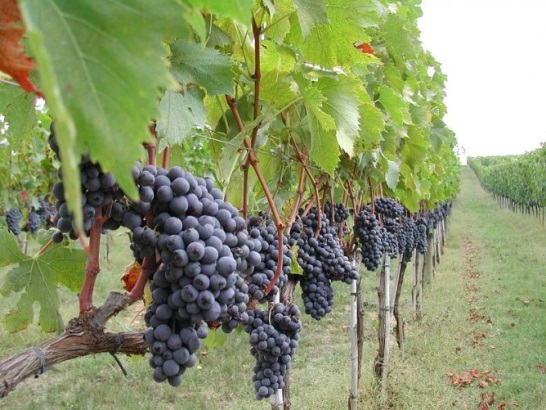 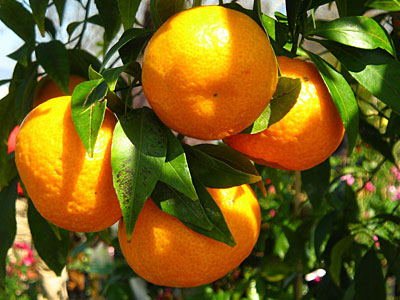 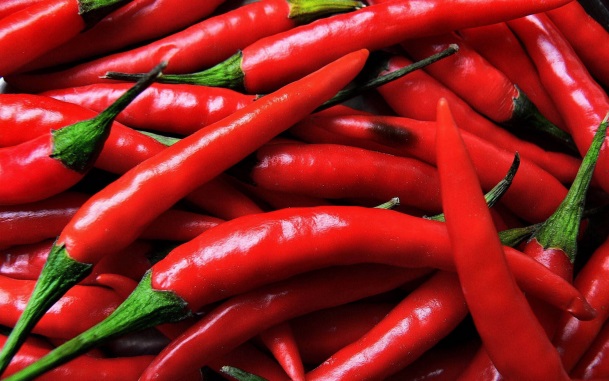 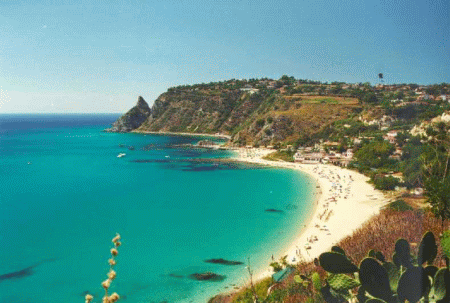 città: 

Cosenza
Reggio Calabria
Crotone
Paola

la principale risorsa turistica calabrese e il mare e la lunghissima costa
Castello Aragonese
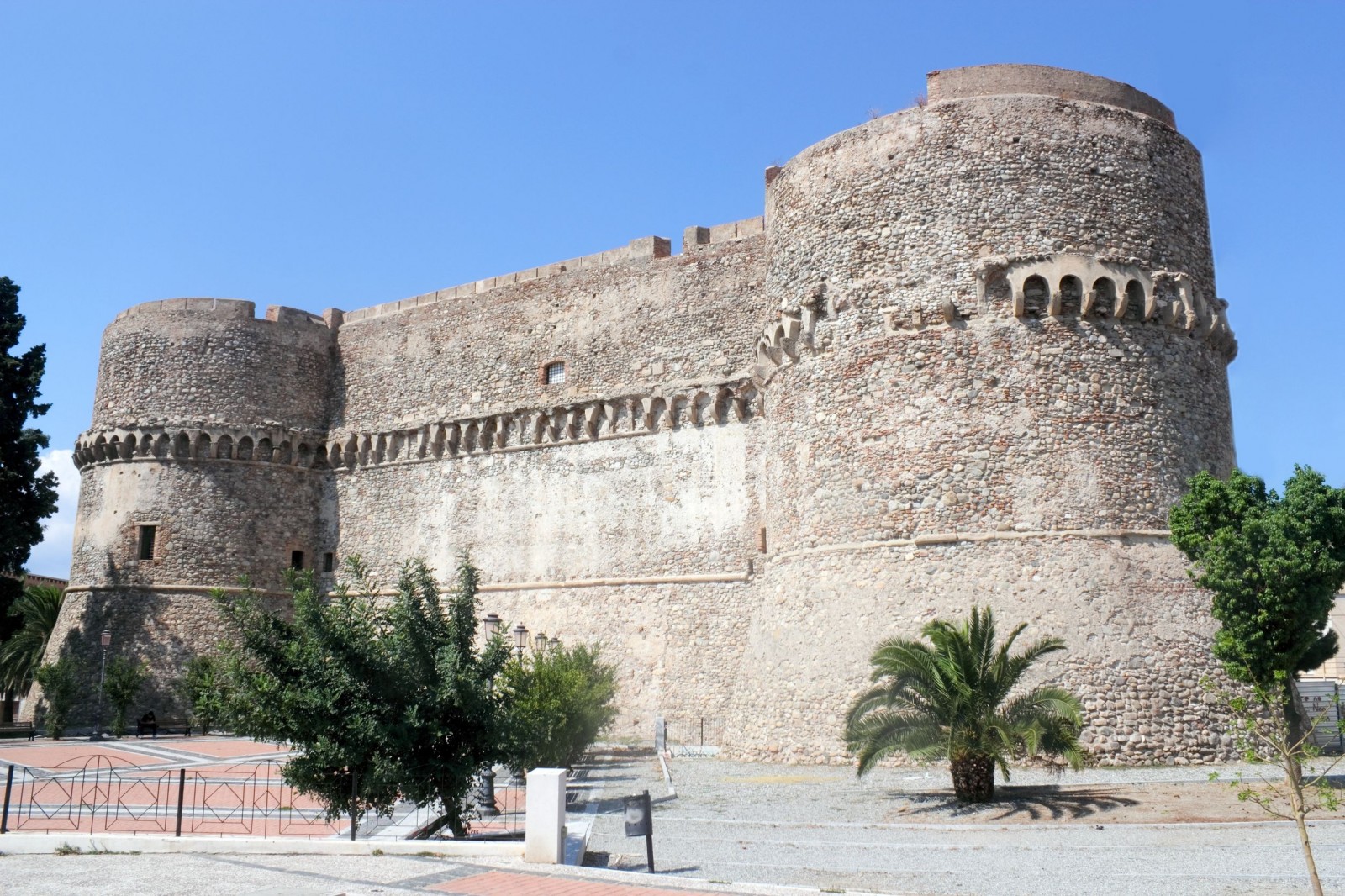 Duomo di Reggio Calabria
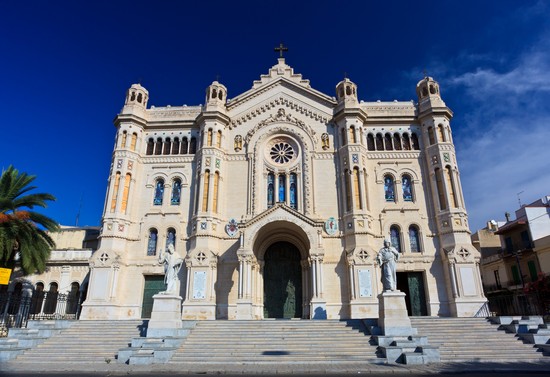 Catanzaro


“Città tra due mari”
“Città delle tre V”- V di San Vitaliano, santo patrono                                V di vento                                 V di velluto ("V V V" era la sigla con cui venivano identificati, sui mercati nazionali ed esteri i velluti, i damaschi ed i broccati provenienti dalla città)
Duomo di Catanzaro
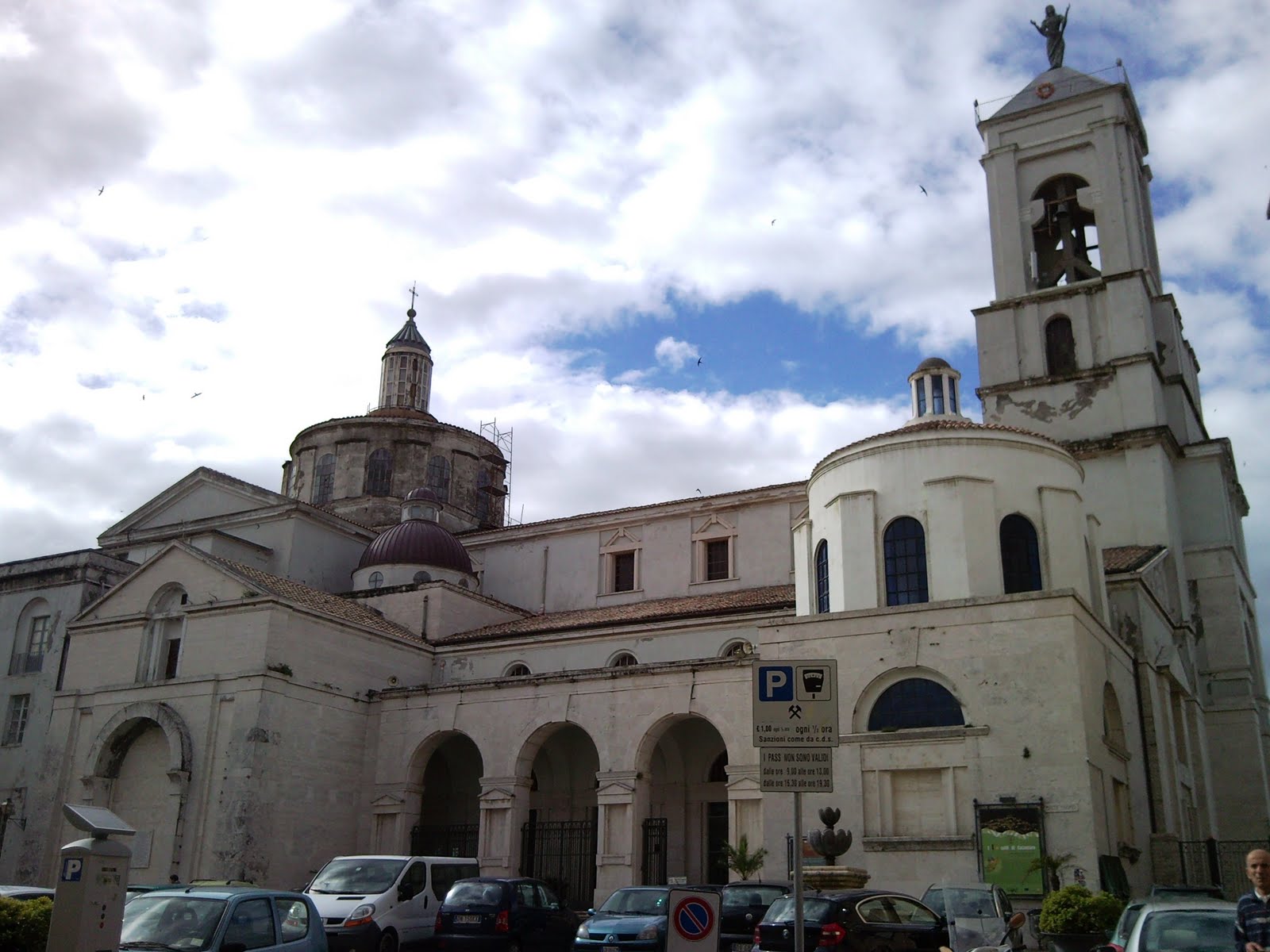 il Ponte Bisantis
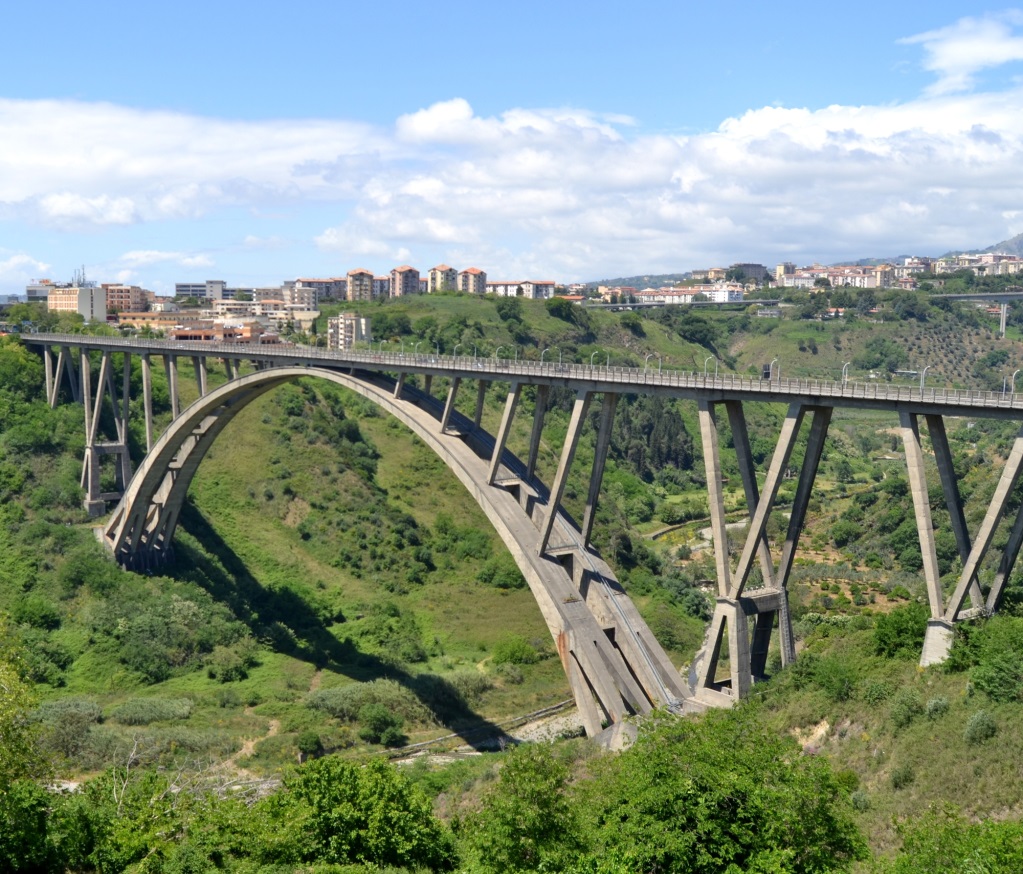 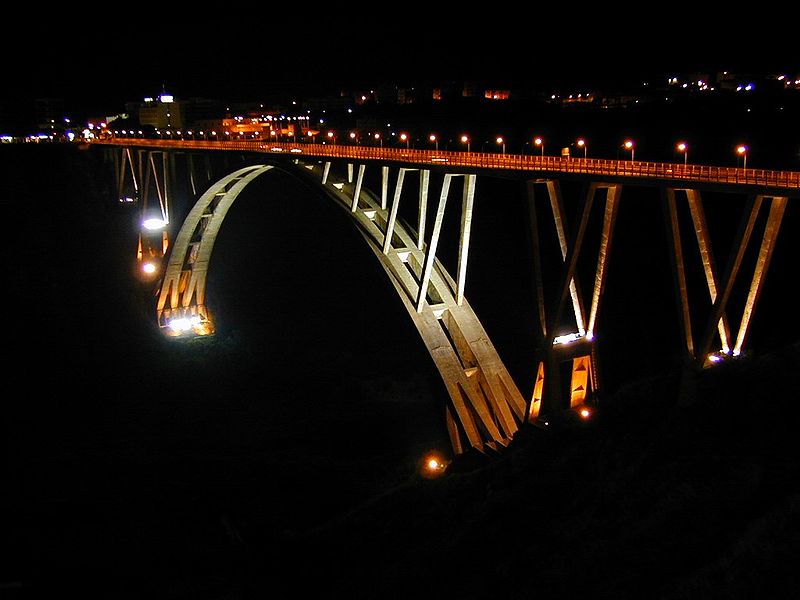 Fontana del Cavatore
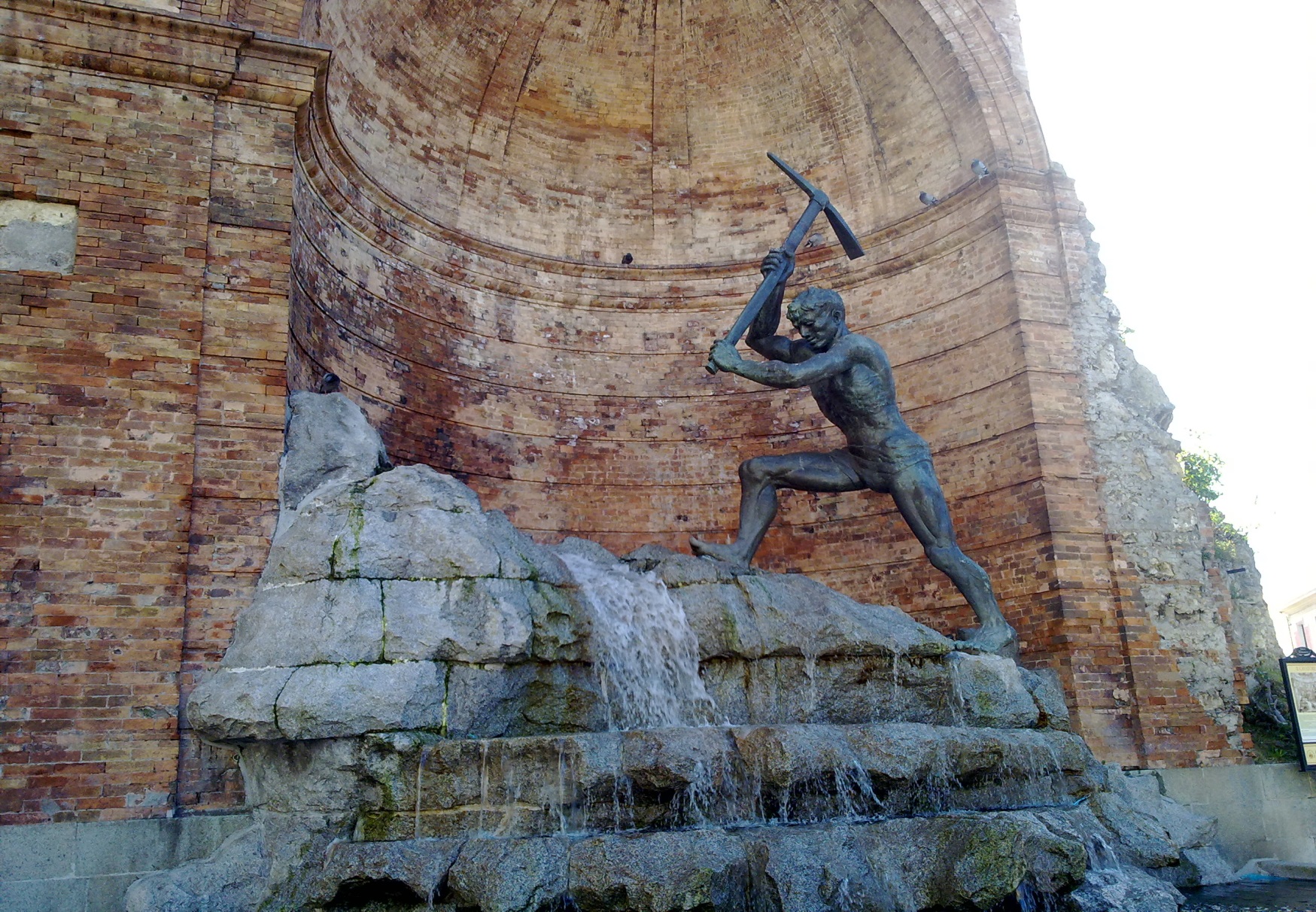 Duomo di Cosenza
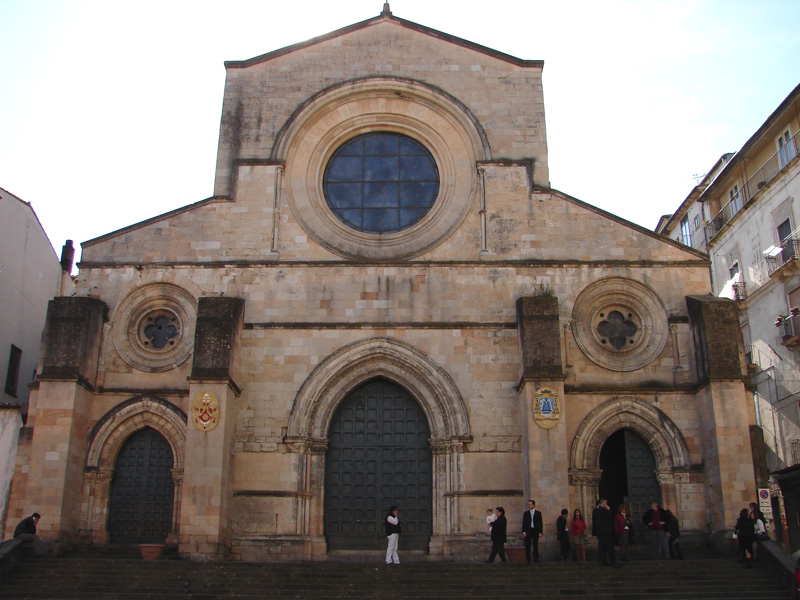 Lʼabbazia di Santa Maria di Corazzo
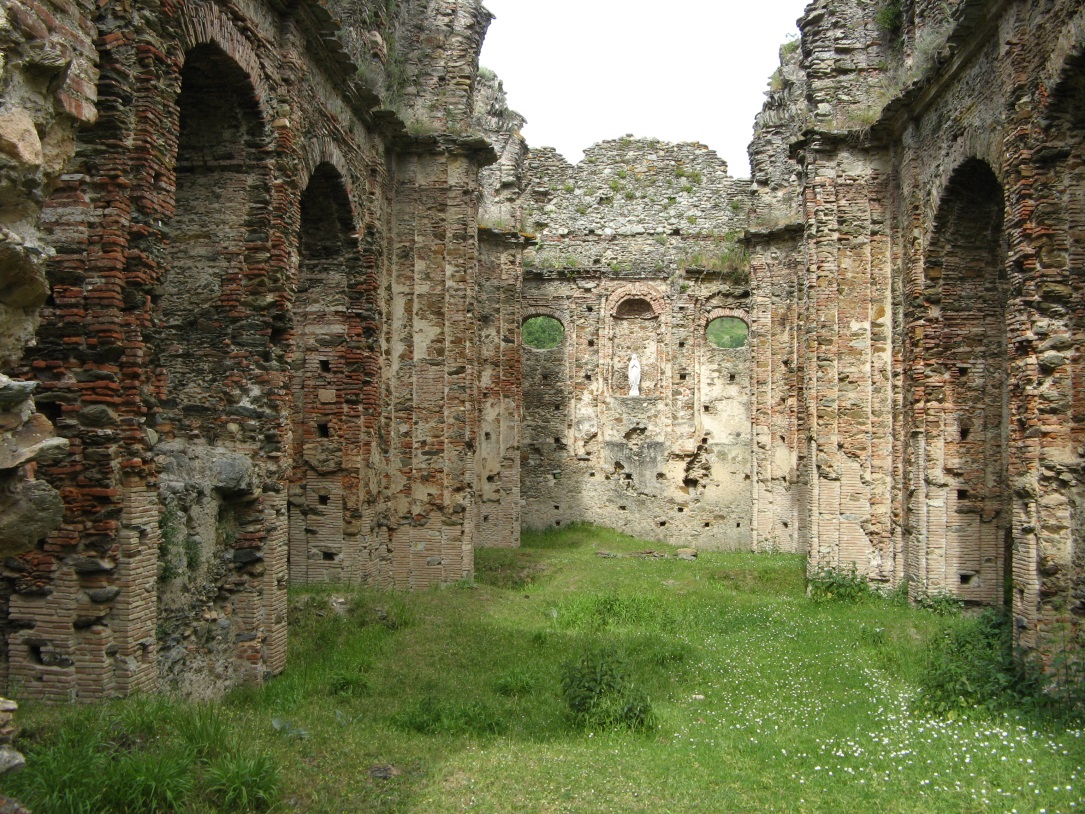 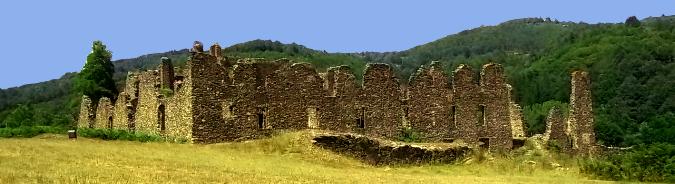 La Cattolica di Stilo
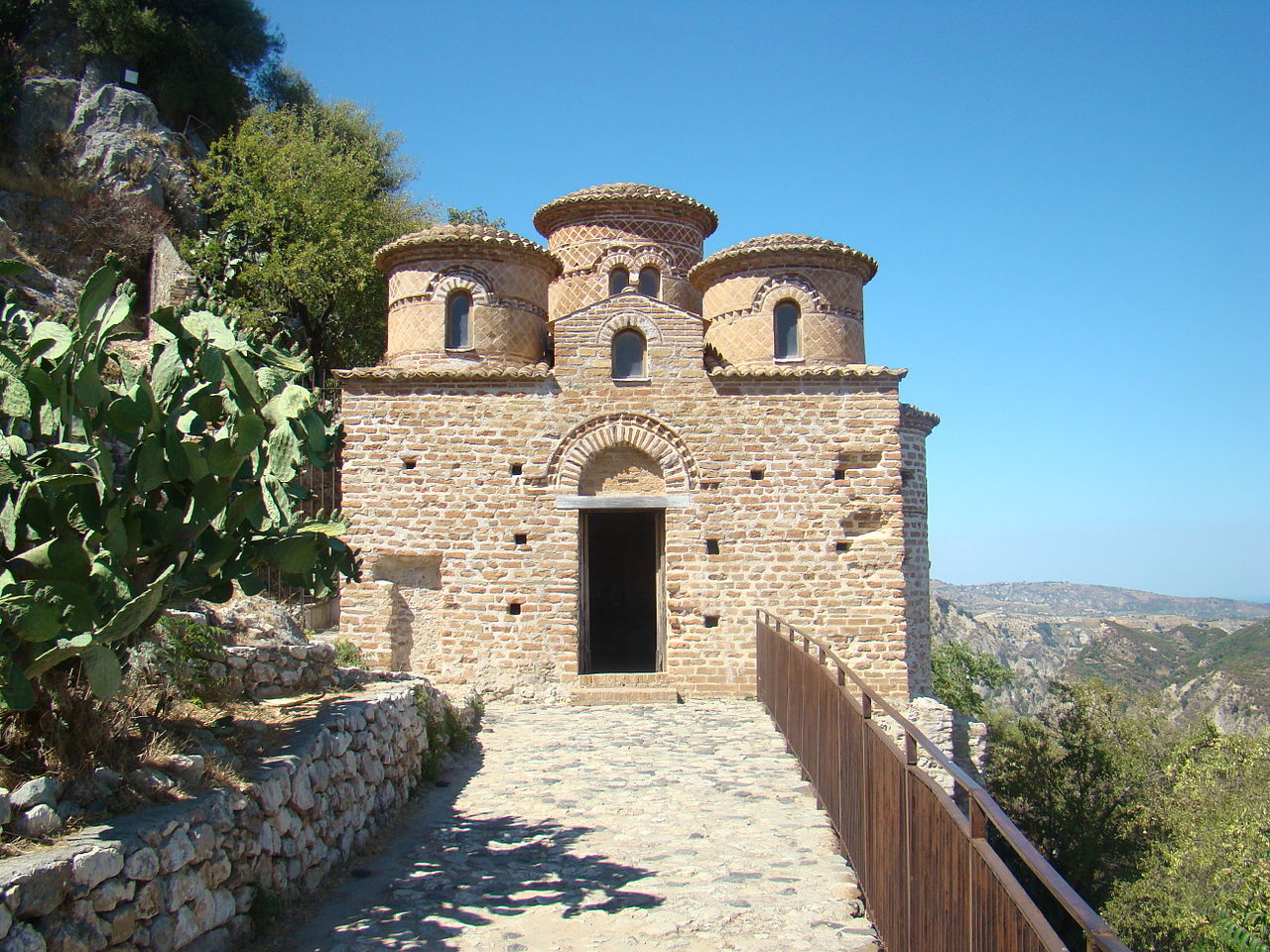